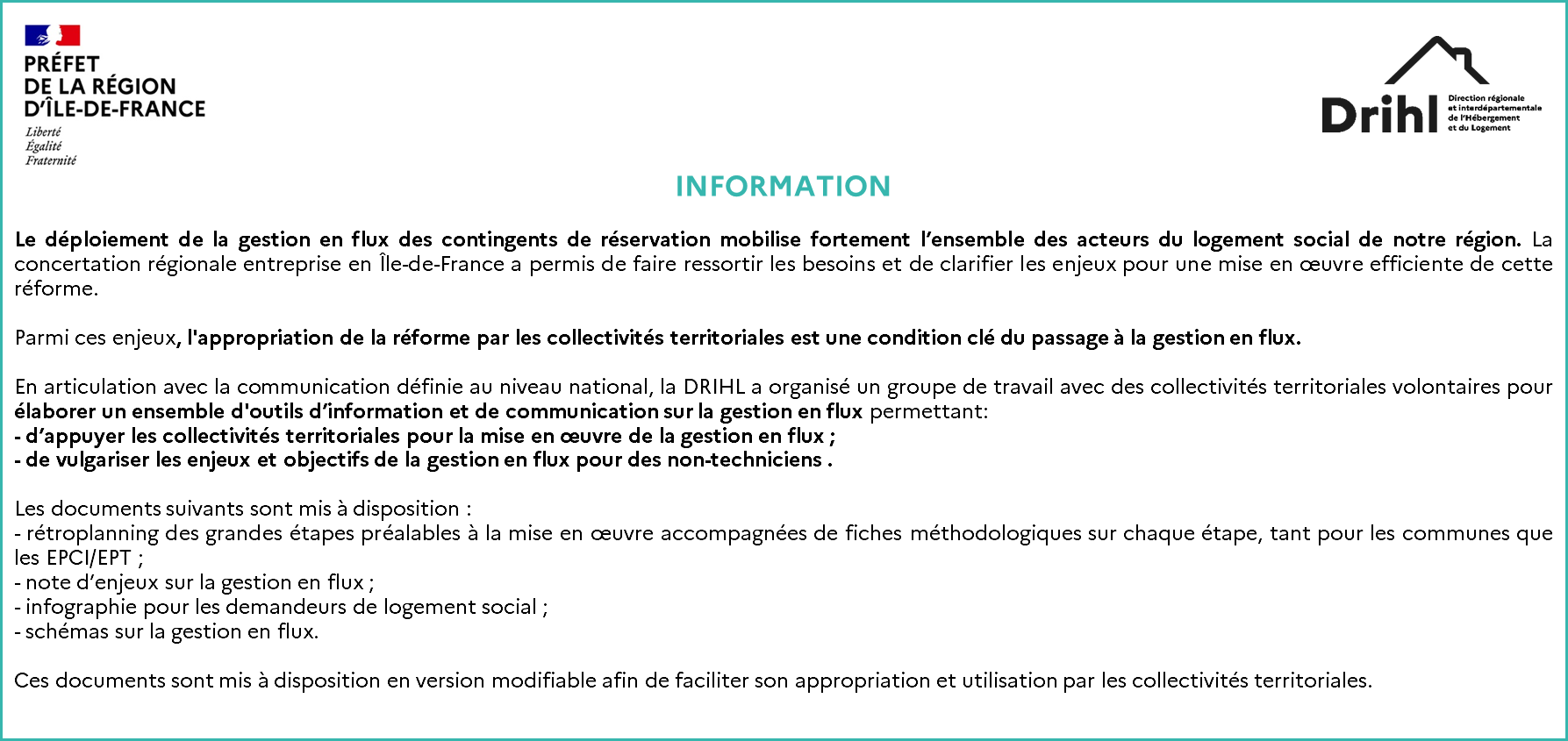 Rappel des objectifs de la gestion en flux
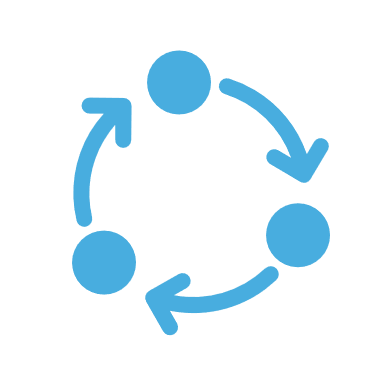 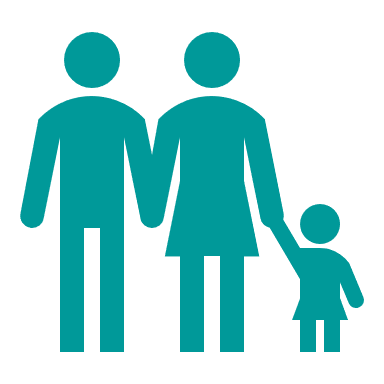 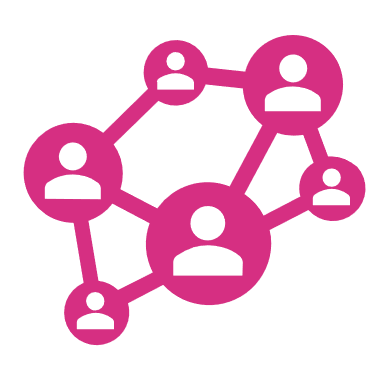 Favoriser la mixité sociale

Dépasser « l’effet filière » conduisant à la concentration de ménages en difficultés dans certaines résidences, en fonction de la répartition des contingents dans les différents segments du parc
Renforcer la fluidité

Optimiser l’allocation des logements proposés à la demande exprimée
Lever les freins liés à des logements réservés dont les caractéristiques ne correspondent plus aux demandes
Faciliter les parcours résidentiels

Favoriser les demandes de mutations
Accompagner les parcours résidentiels des occupants
Des objectifs pour la mixité sociale et l’accès au logement social des publics défavorisés
25 % 
Un objectif commun aux réservataires
Les collectivités locales, Action Logement Services et les bailleurs sociaux doivent consacrer au moins 25 % de leurs attributions annuelles aux ménages prioritaires. Cet objectif concerne en premier lieu les ménages bénéficiant d’une décision favorable au titre du Dalo. Le contingent de l’État est quant à lui dédié aux ménages prioritaires ainsi qu’au bénéfice des agents civils et militaires de l’État.
25%
Un objectif à l’échelle des EPCI*
Au moins 25 % des attributions annuelles, suivies de baux signés, de logements situés en dehors des quartiers prioritaires de la politique de la ville (QPV), sont consacrées à des demandeurs du premier quartile de ressources à l’échelle régionale ou à des personnes relogées dans le cadre d’une opération Anru ou d’une Orcod-In.
50%
Un objectif à l’échelle des EPCI*
Au moins 50 % des attributions annuelles de logements situés dans les QPV sont consacrées à des demandeurs autres que ceux appartenant au premier quartile de ressources ou à des personnes relogées dans le cadre d’une opération Anru ou d’une Orcod-In.
*EPCI concernés par la loi E&C
EPCI: un rôle de chef de file dans la stratégie d’attribution des logements sociaux
EPCI
CALEOL
PLH
Membre
Elabore
Compatible
PLUi
Co-préside
Elabore
CIL
Evalue
Flux annuel d’attribution
Approuve
Adopte
Fixe
Co-élabore
Co-signe
Compatible
Conventions de réservations en flux au sein de l’EPCI
Orientations
CIA
D’un système de réservations en stock, vers du flux…
Aujourd’hui, en gestion en stock
Demain, en gestion en flux
Réservation à vie pour l’Etat en contrepartie des aides à la pierre
Flux Etat = 30 %
Réservation pour X ans pour une commune en contrepartie d’une garantie d’emprunt
La somme des flux est égale à 100 % du volume de logements soumis au flux libérés annuellement
Flux commune = X %
Flux ALS  = X %
Flux autres réservataires = X %
Réservation sur X ans par un autre réservataire
Réservation sur X ans par ALS en contrepartie des financement PEEC octroyés
5
Aujourd’hui, la gestion en stock
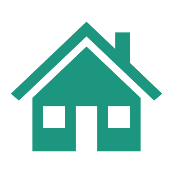 Logement parc du bailleur
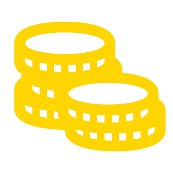 CALEOL : Attribue le logement
réservé
Propose un candidat
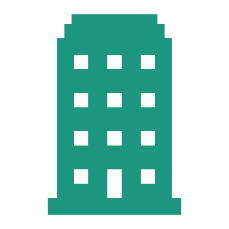 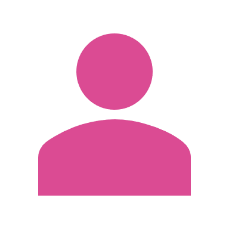 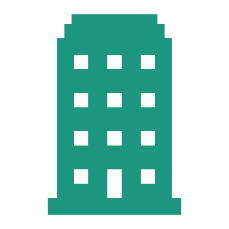 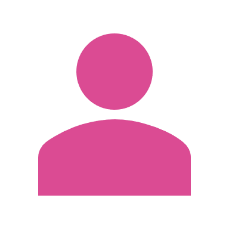 Bailleur
Réservataire
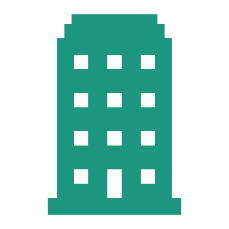 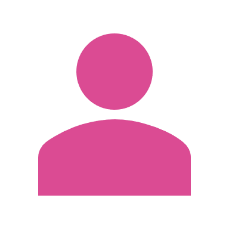 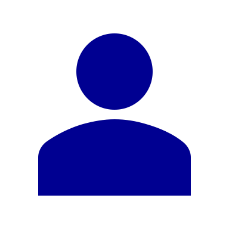 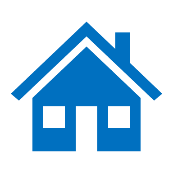 Réservataire
Bailleur
Réservataire
Informe de la libération du logement
Bailleur
Candidat
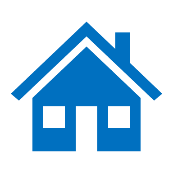 Logement 
réservé
2
3
1
Au départ du locataire deux situations :
Réservation en droit simple : le logement revient dans le parc du bailleurs qui peut l’attribuer à d’autres demandeurs
Réservation en droit de suite : le bailleur propose à nouveau le logement au réservataire jusqu’à l’expiration de la durée totale de réservation
Le réservataire acquiert une réservation en droit simple ou en droit de suite sur un logement identifié en échange d’une somme d’argent ou d’une garantie
Le réservataire propose un candidat au bailleur. La candidature est examinée en CALEOL pour attribution.
Demain, la gestion en flux
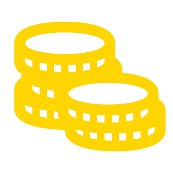 CALEOL : Attribue le logement
réservé
Propose un candidat
Propose le logement
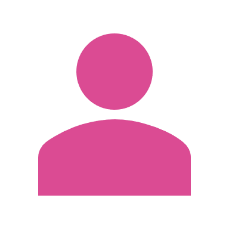 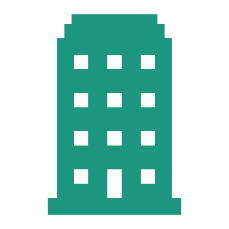 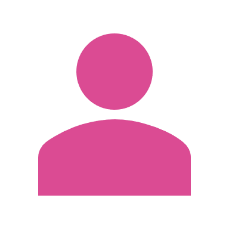 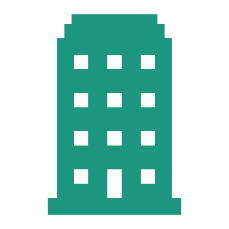 Réservataire
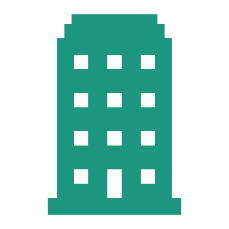 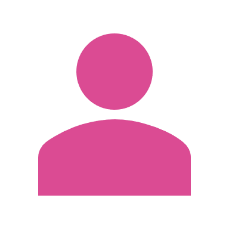 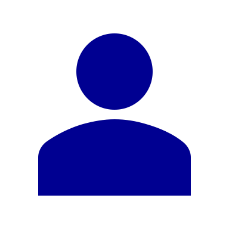 Réservataire
Bailleur
Bailleur
Réservataire
Bailleur
Candidat
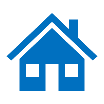 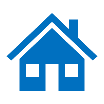 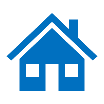 Part du flux libéré
2
3
1
Au départ du locataire le logement revient dans le flux et le bailleur peut le proposer à d’autres réservataires
Le réservataire acquiert un droit en flux sur un logement non identifié en échange d’une somme d’argent ou d’une garantie
Le bailleur propose un logement au réservataire, qui propose à son tour un candidat au bailleur. La candidature est examinée en CALEOL pour attribution
Gestion en flux
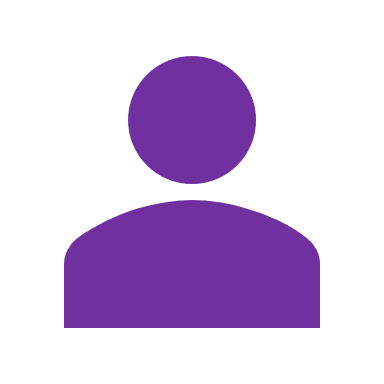 Les réservataires désignent des candidats
(dans le cas d’une gestion directe)
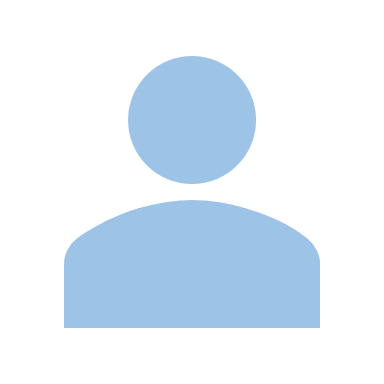 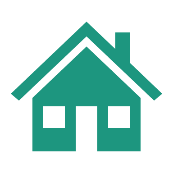 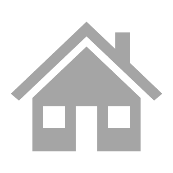 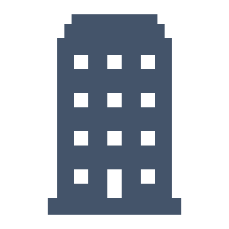 Logements dans l’assiette
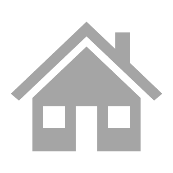 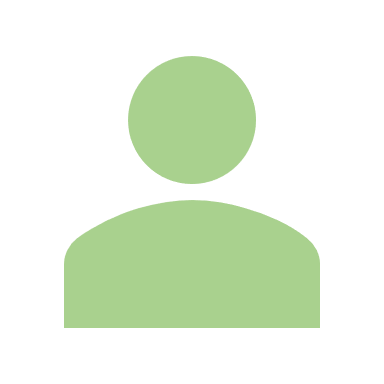 Le bailleur oriente le logement vers un des réservataires en fonction d’un flux défini annuellement
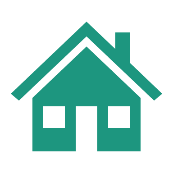 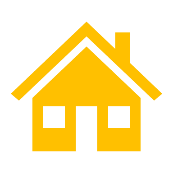 Logements 
vacants
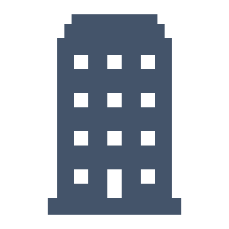 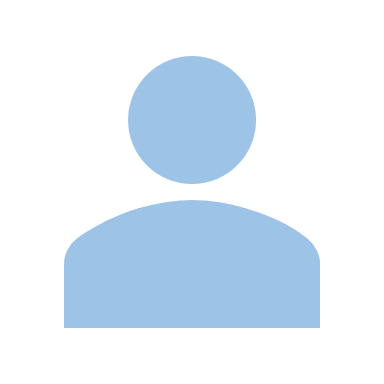 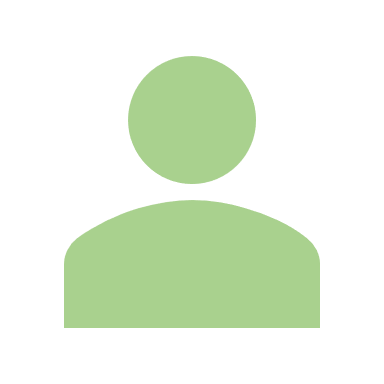 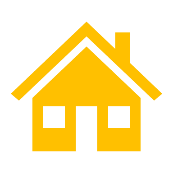 Le bailleur extrait du flux les logements utiles aux mutations, aux relogements ANRU, ORCOD-IN ou LHI
Les réservataires contrôlent l’utilisation de ces logements
Logement hors assiette